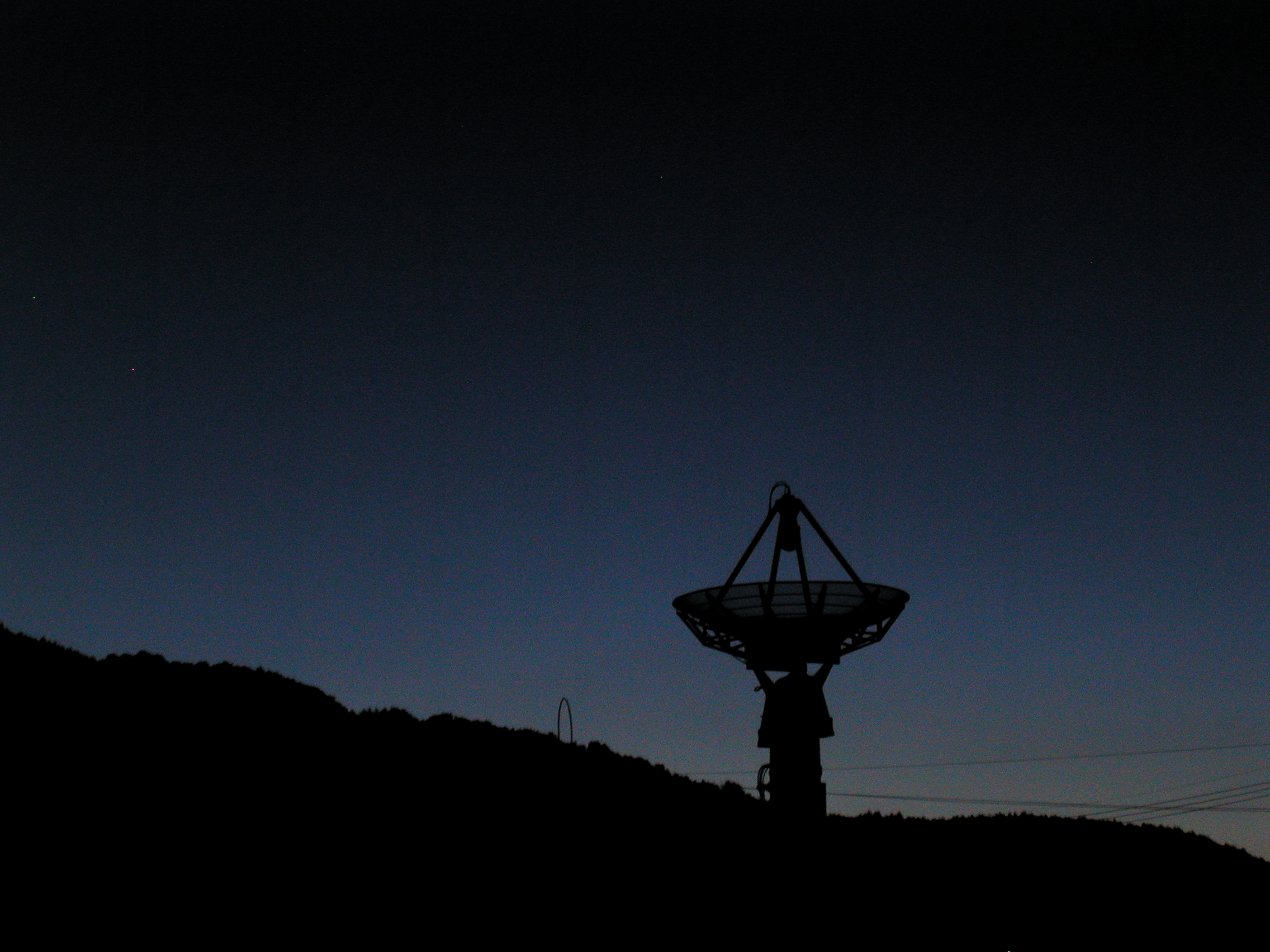 宇宙通信工学模擬授業
冨澤一郎, 細川敬祐
宇宙・電磁環境研究センター
宇宙通信に関する総合学習
宇宙・衛星通信の成り立ちと全体像を学ぶ.→ e-Learning
関連要素に関する学問の基礎を学ぶ.→ 講義＠調布
実習を通して深い理解をする.→ 実習＠菅平宇宙電波観測所
講義＠調布
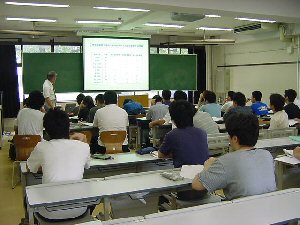 E-learning
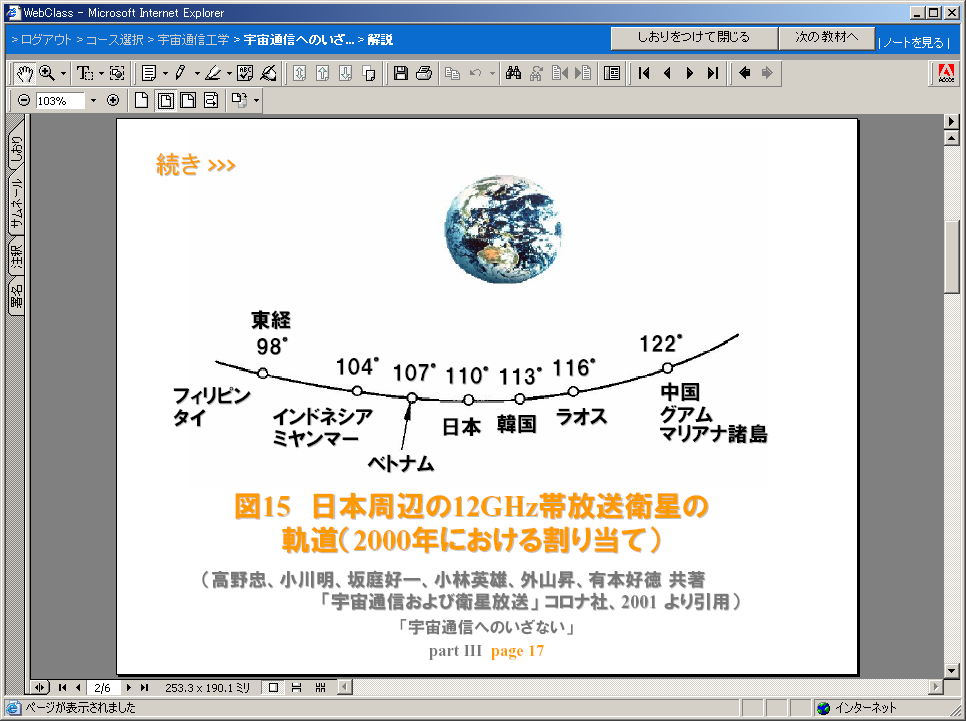 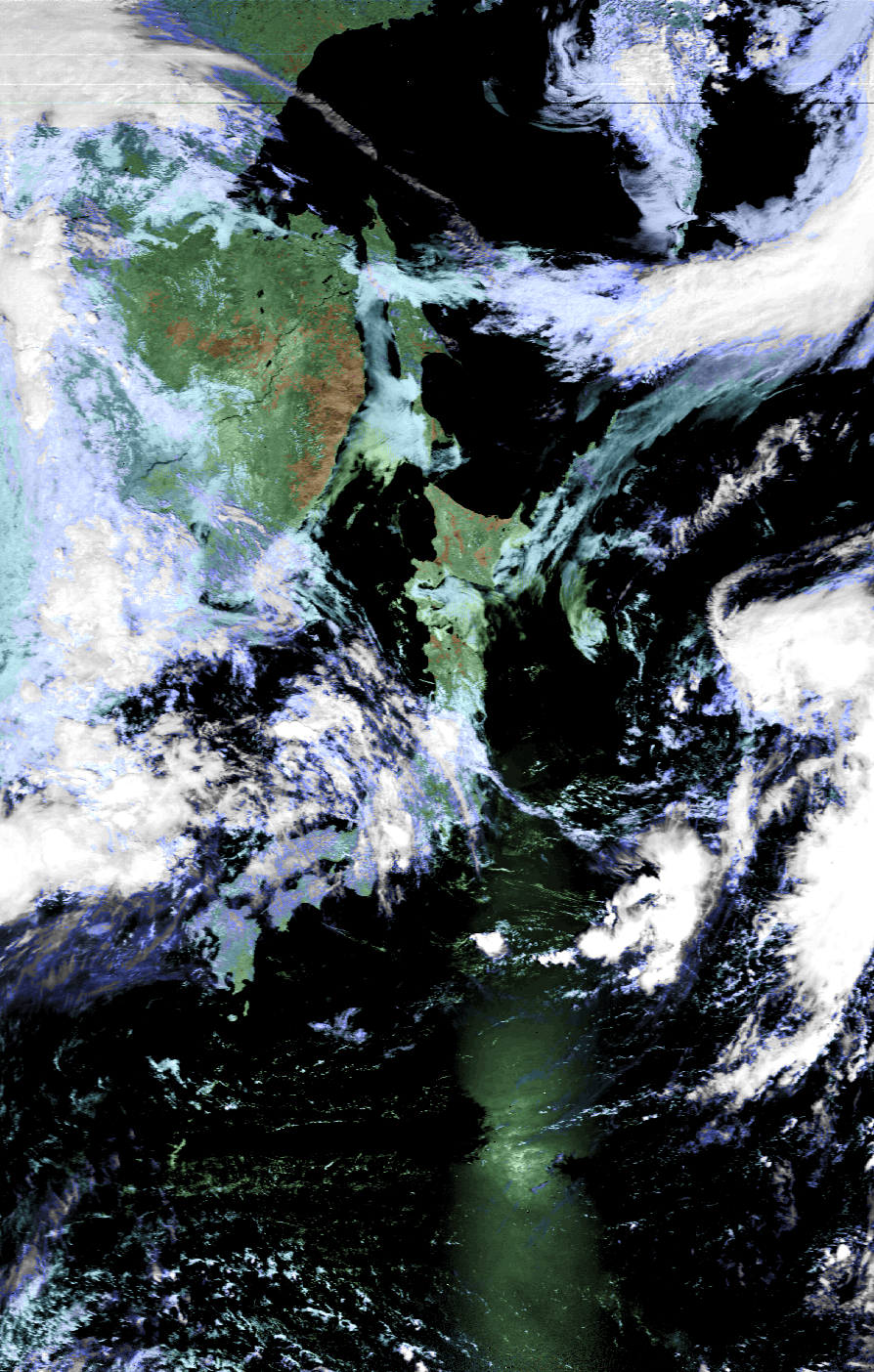 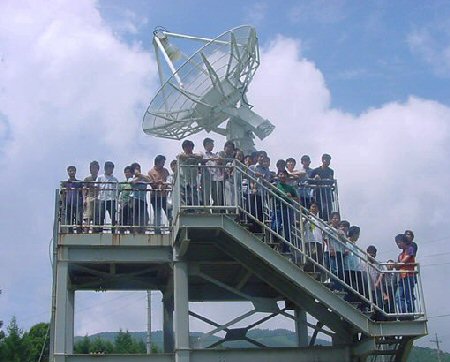 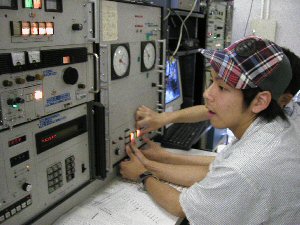 実習＠菅平
e-Learning6 月頃スタート
「宇宙通信へのいざない」
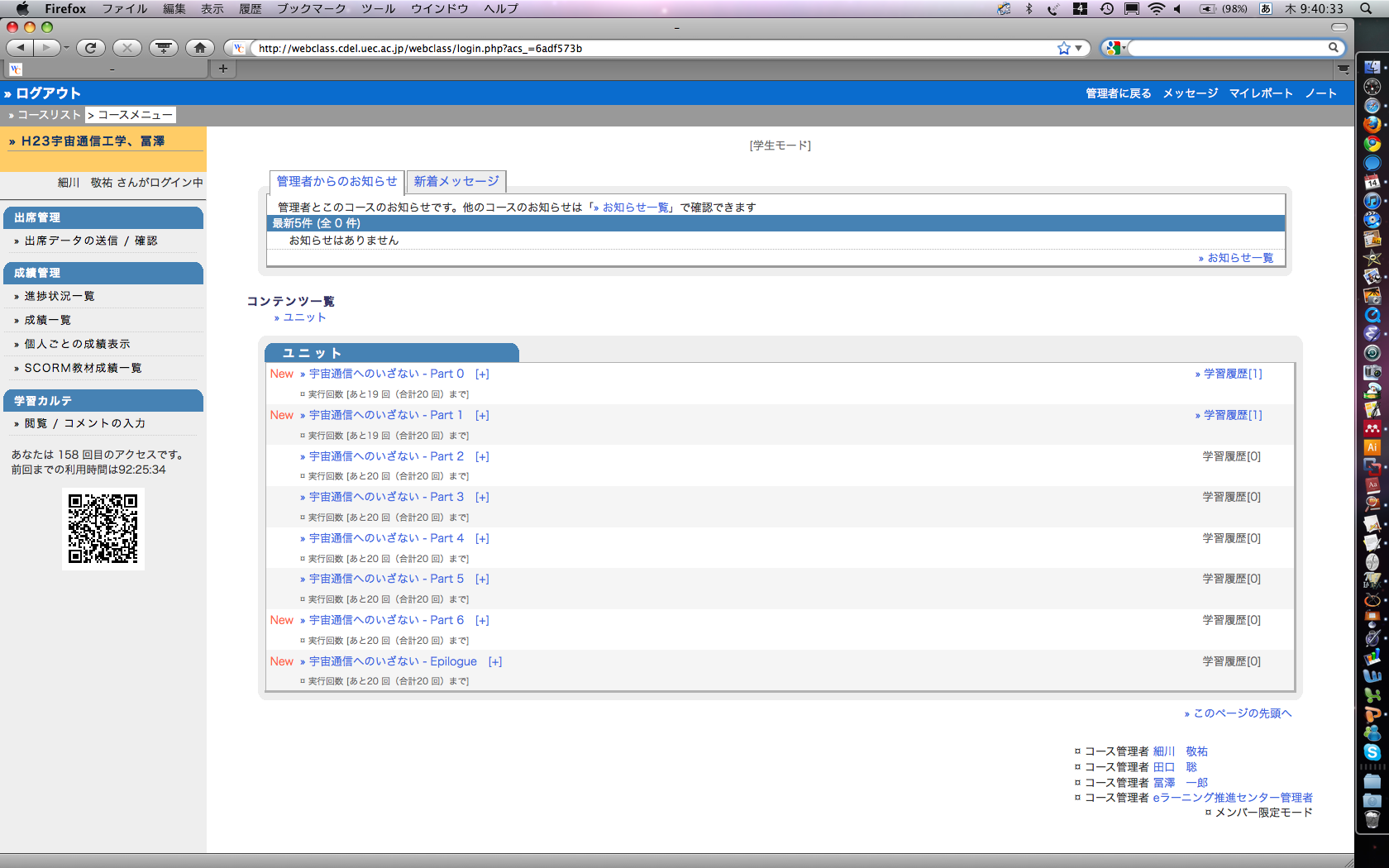 http://webclass.cdel.uec.ac.jp
Part I 	宇宙通信の沿革 
Section 1： ロケットの開発	
Section 2:  衛星通信の概念
Section 3:  宇宙開発の曙と初期の通信衛星
Section 4:  インテルサットの設立
Section 5:  インマルサットの設立
Section 6:  日本の通信衛星
Section 7:  放送衛星の開発
Section 8:  気象衛星

Part II	宇宙業務 
Section 1:  宇宙業務の種類	
Section 2:  衛星通信回線
Section 3:  衛星通信の得失

Part III	 衛星の軌道 
Section 1: ケプラーの軌道6要素
Section 2: 衛星の周回周期
Section 3: 伝搬遅延
Section 4: 静止軌道衛星と食
Part IV	電波伝搬
Section 1: 電離圏の生成
Section 2: 電波の窓
Section 3: 降雨減衰対策

Part V	宇宙局システム 
Section 1: 衛星バス
Section 2: 姿勢安定方式
Section 3: 宇宙システムの構成
Section 4: 中継器（トランスポンダ）
Section 5: 通信衛星の性能評価

Part VI	地球局システム 
Section 1: 地球局システムの構成
Section 2: アンテナ設備
Section 3: アンテナ追尾方式
Section 4: 地球局のいろいろ
Part IV-3 宇宙システムの構成
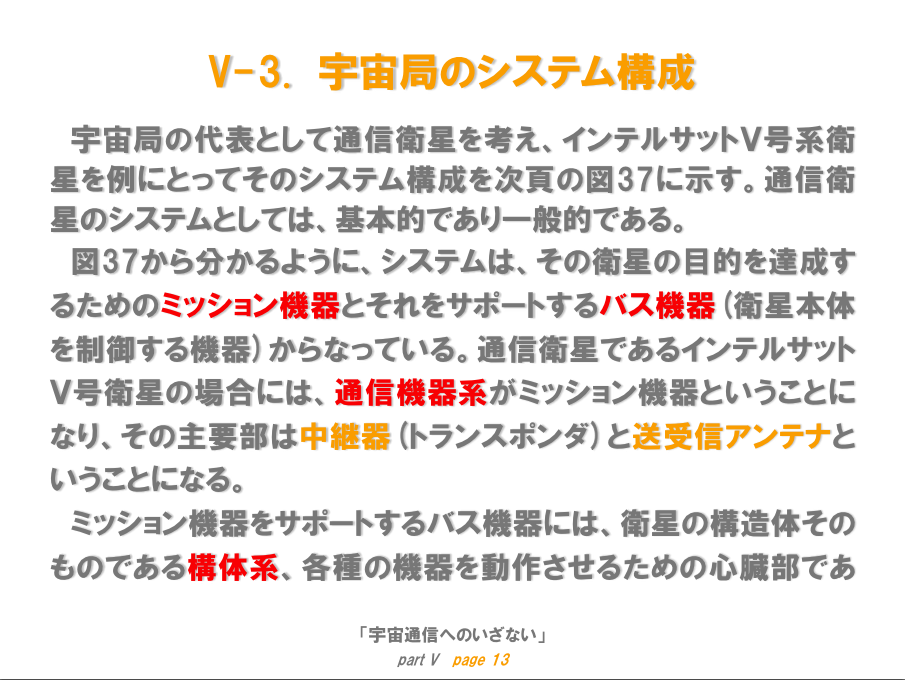 Part IV-3 宇宙システムの構成
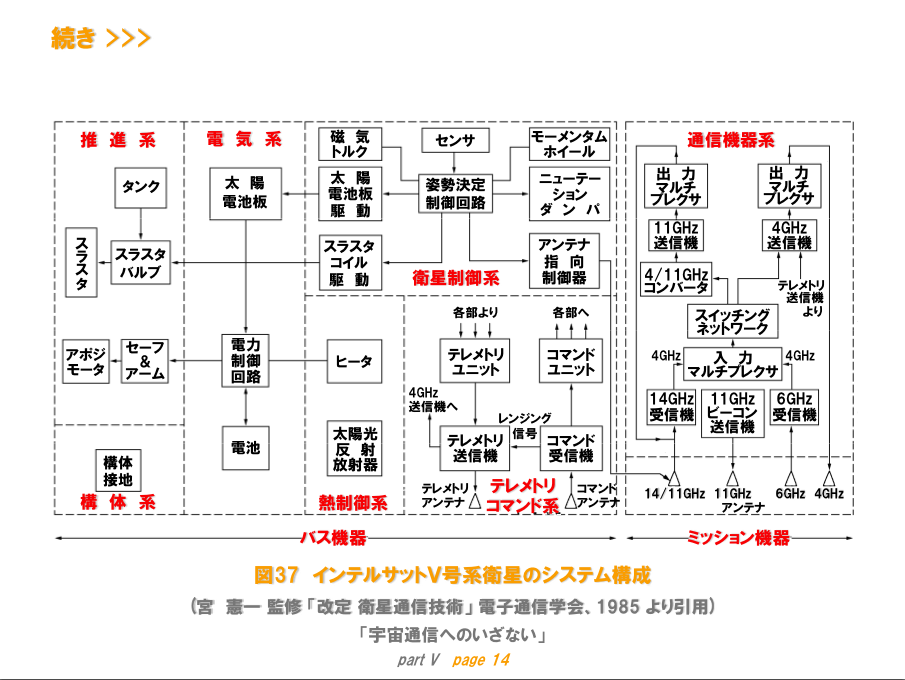 Part IV-3 宇宙システムの構成
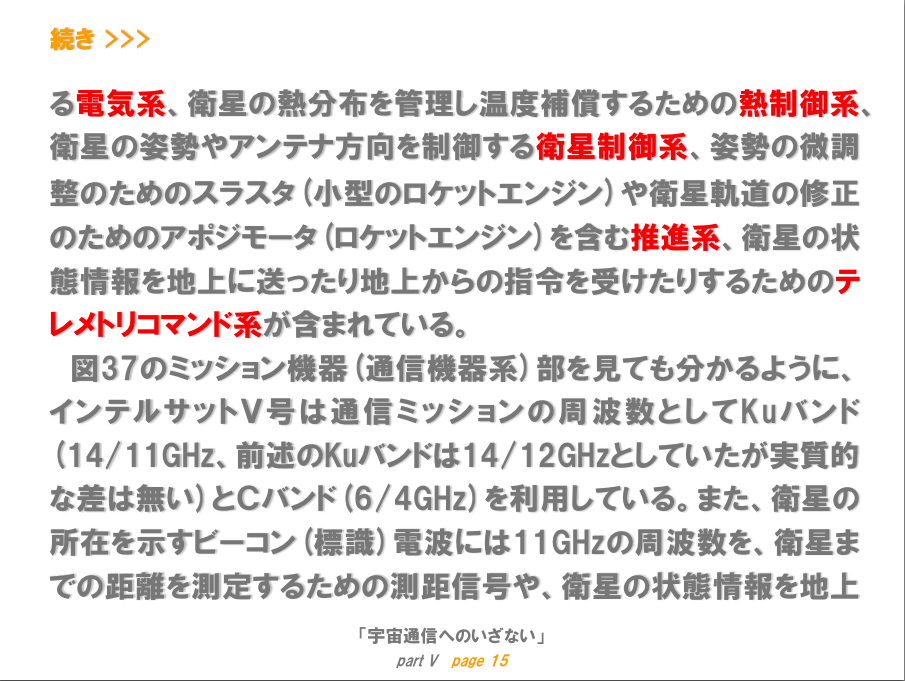 Part IV-3 宇宙システムの構成
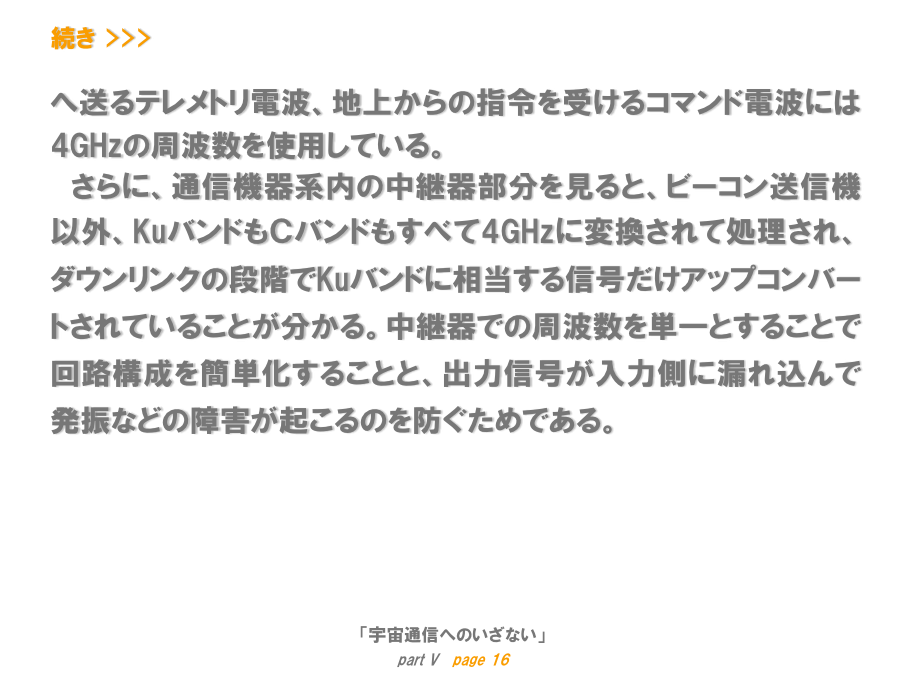 講義＠調布 8 月後半
ラインナップ
衛星通信概論			小島　　
デジタル衛星通信		小島
衛星通信ミッション		唐沢
衛星通信回線			中嶋　
アンテナシステム		安藤
宇宙電磁環境			田口
宇宙電磁環境（担当: 田口准教授）
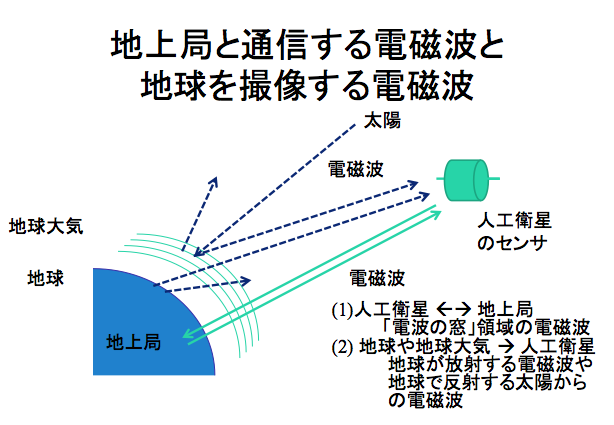 宇宙電磁環境（担当: 田口准教授）
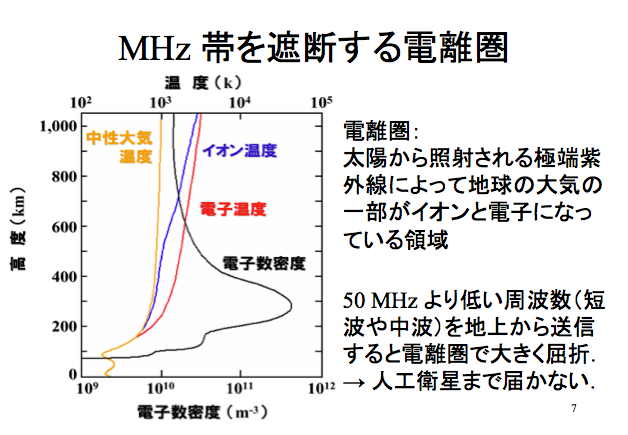 宇宙電磁環境（担当: 田口准教授）
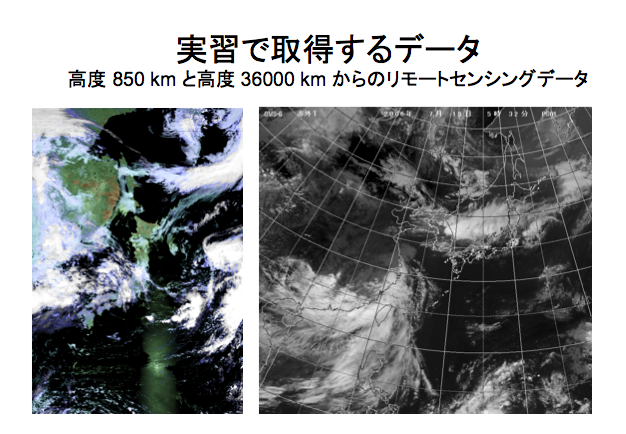 宇宙電磁環境（担当: 田口准教授）
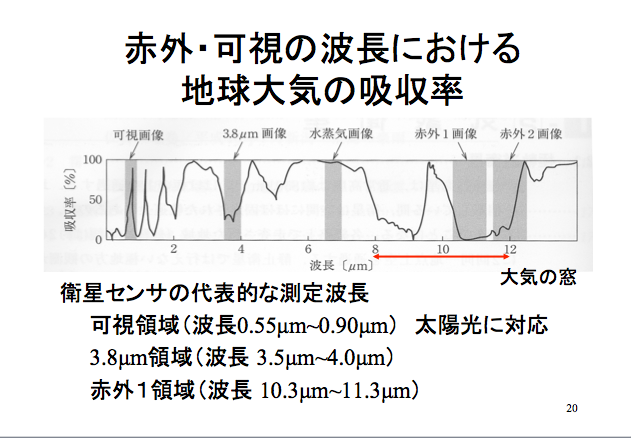 実習＠菅平 8 月後半
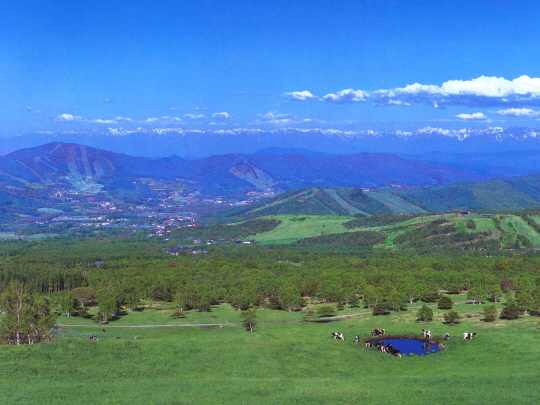 菅平における実習
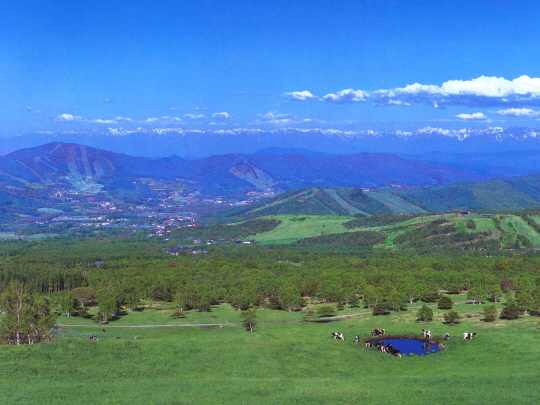 菅平における実習
STEP 1衛星軌道予測
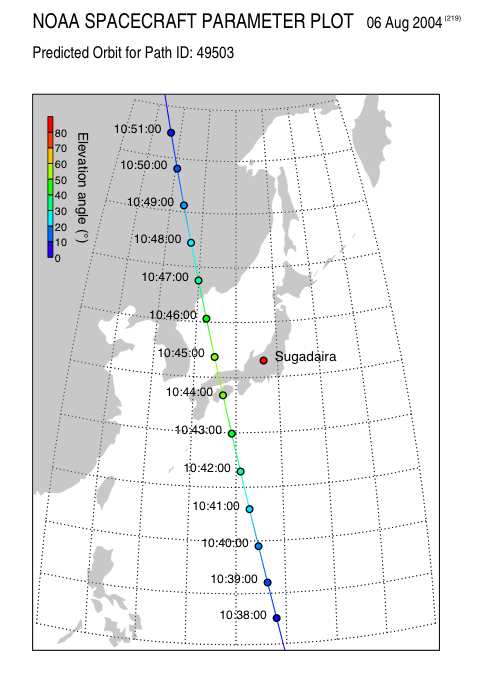 衛星の軌道要素を用いて,
追尾する予定の気象衛星
の軌道を予測.

アンテナの操作に直結.

班別に追尾計画を策定.
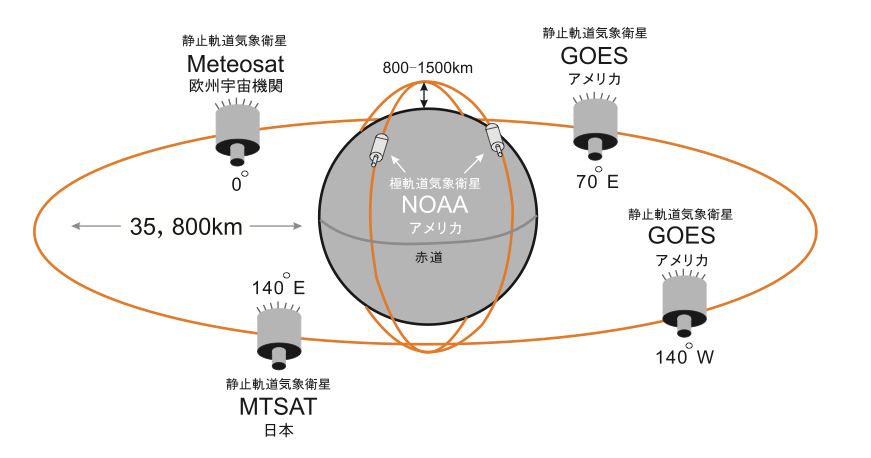 STEP 2衛星追尾
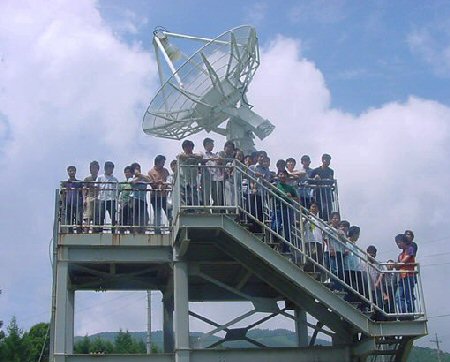 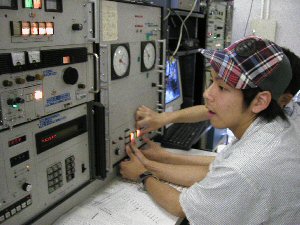 観測所にある VHF, UHF 帯の
アンテナを用いて,
極軌道気象衛星	NOAA
静止軌道衛星		MTSAT
の雲画像データを追尾・受信
STEP 3取得画像分析
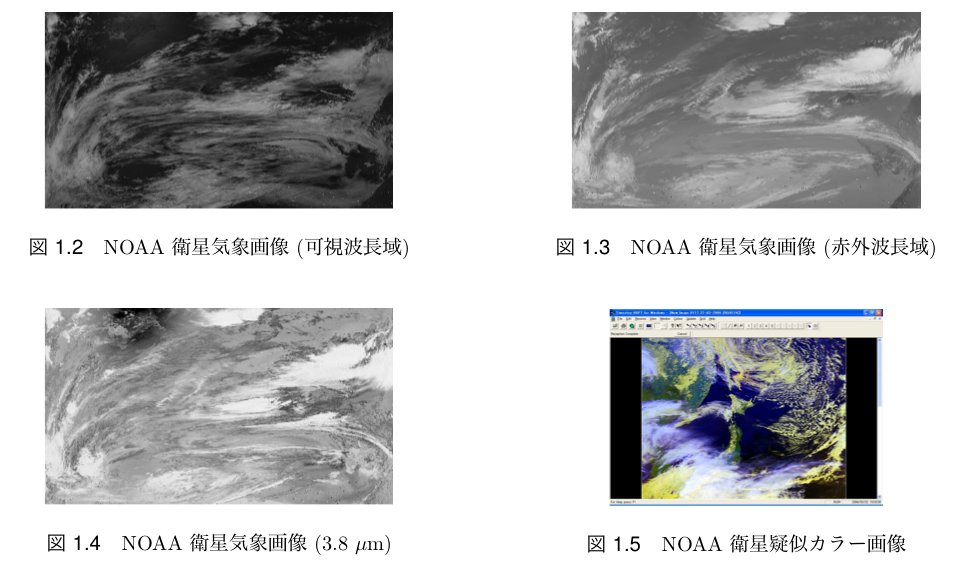 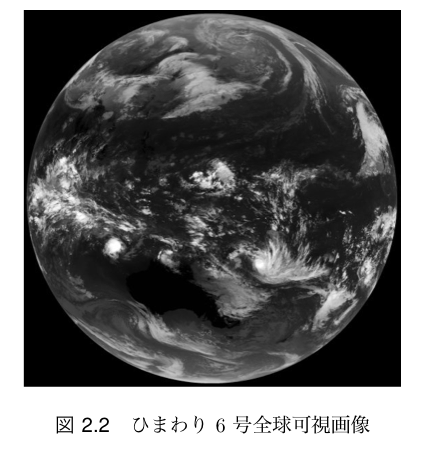 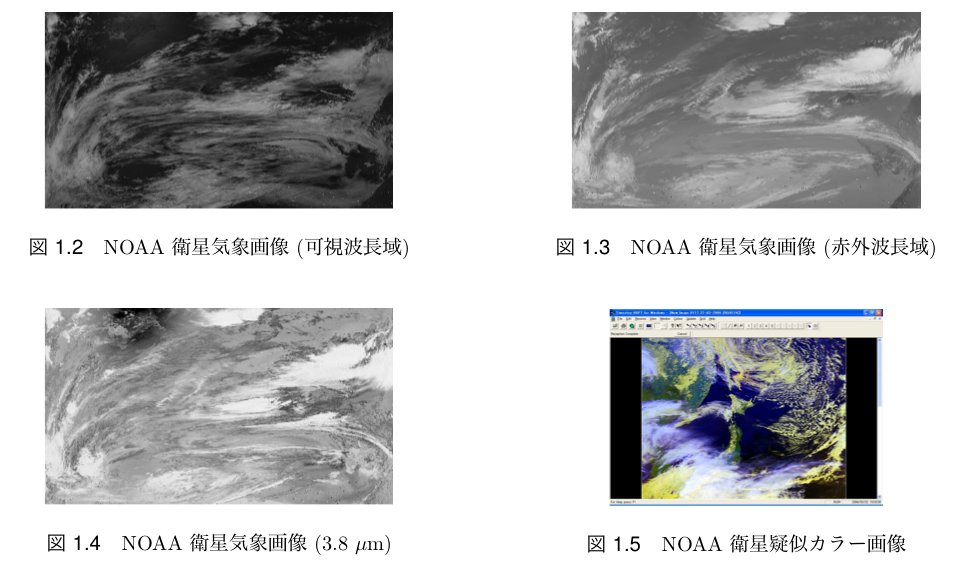 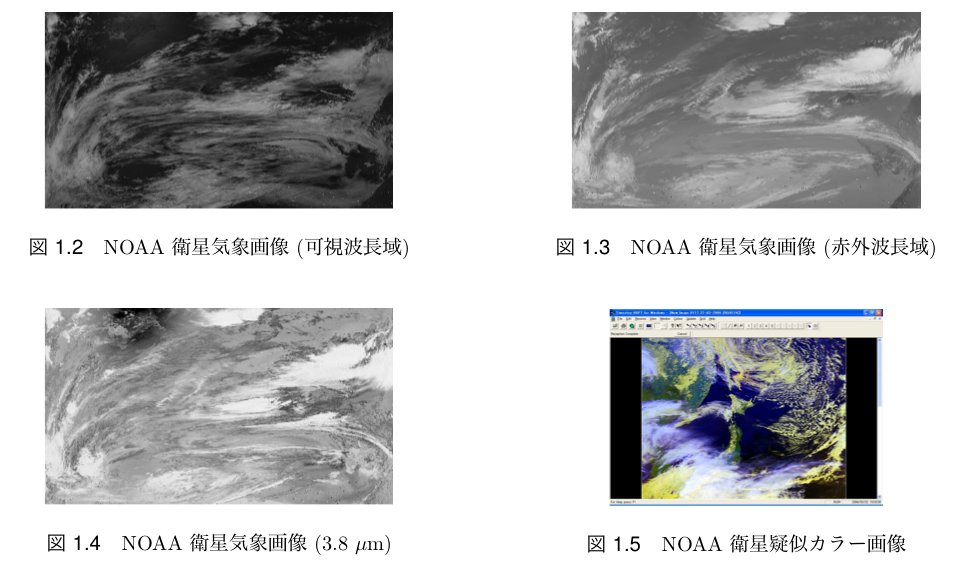 STEP 3取得画像分析
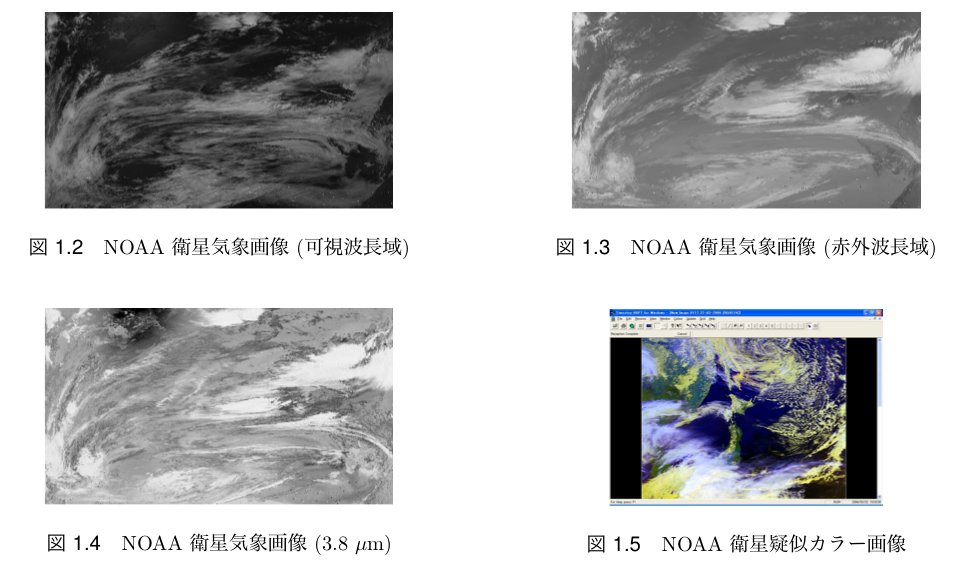 自分達で,
      予測した軌道データに基き,
自分達で,       アンテナ操作を行い, 
自分達で,
       受信した気象画像を
自分達で,
       分析・解析する.
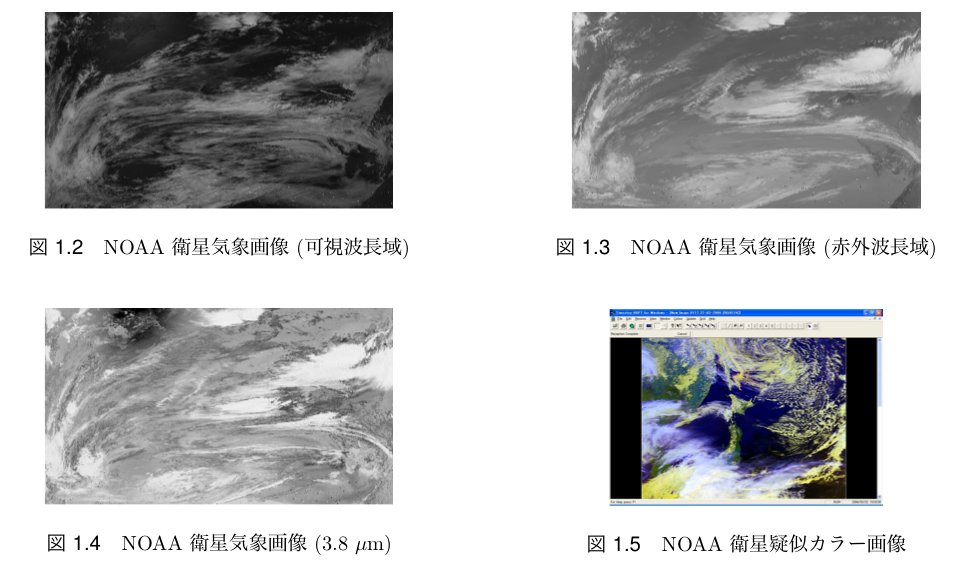 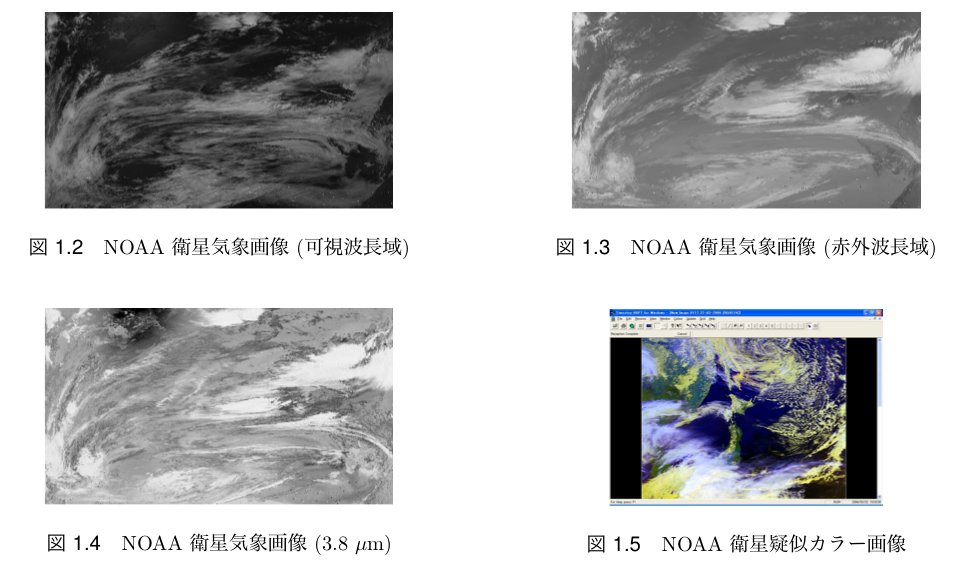 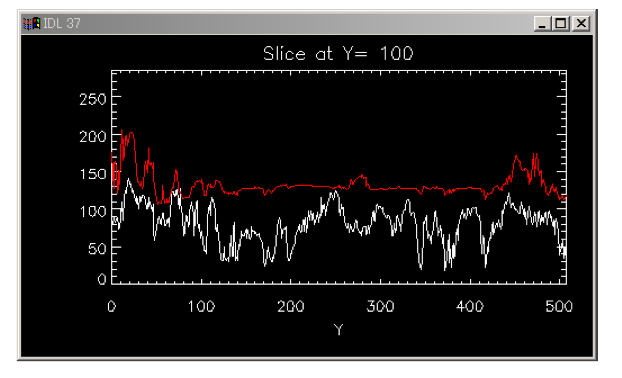 STEP 4取得画像解析実習
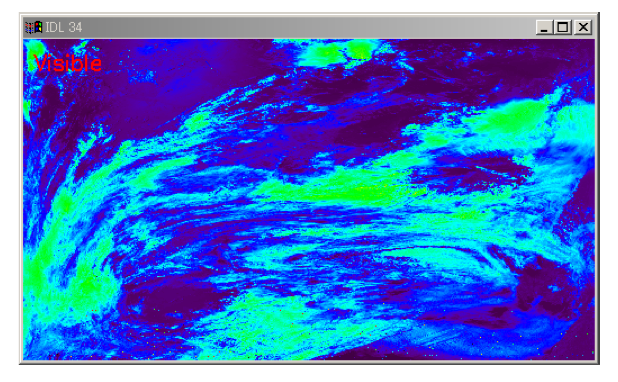 画像可視化ソフト
を用いて, 雲画像
のノイズを除去.

波長別データから
雲の高度を解析.
STEP 5班別プレゼンテーション
冨澤先生

プレゼン風景の良い写真はないでしょうか？

それをここにはめこめばできあがりです.
e-Learning と講義で得た基礎知識を元に,

自分達で,
　予測した軌道データに基き,
自分達で,　アンテナ操作を行い, 
自分達で,
　受信した気象画像を
自分達で,
　分析・解析し, 報告する.

宇宙通信に関する総合学習.
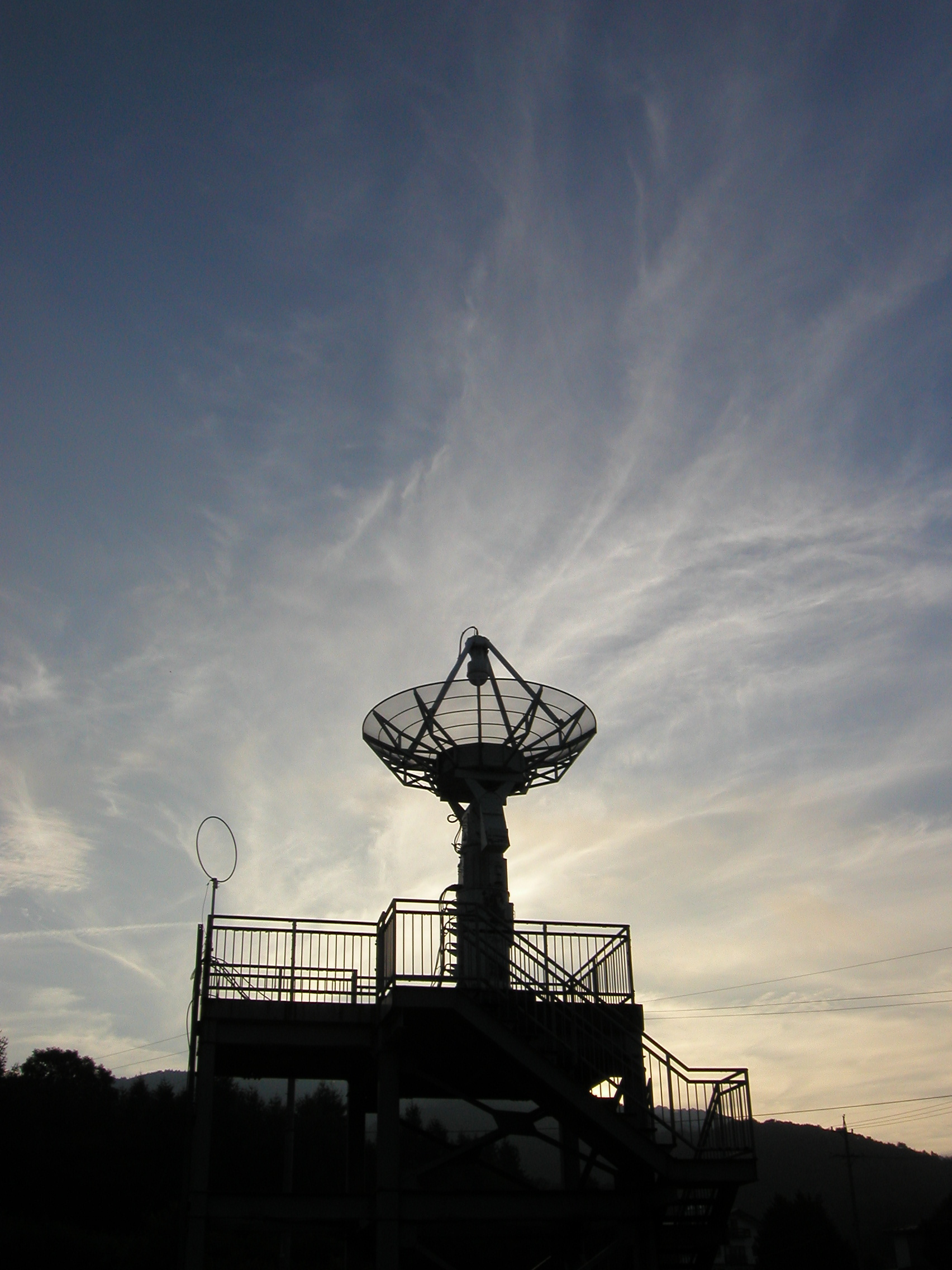